UP&GO 
NO ADDED SUGAR
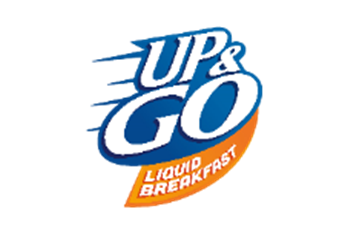 NEW
IN ALL PACK FORMATS AS EACH PLAYS A ROLE IN THE SEGMENT
ENTRY PRICE POINT TO RECRUIT NEW SHOPPERS THROUGH TRIAL
LARGEST PROMO BUNDLE IN UP&GO
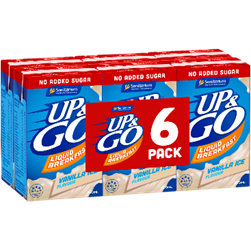 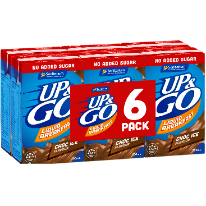 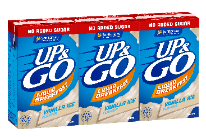 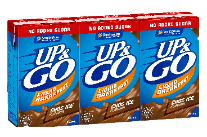 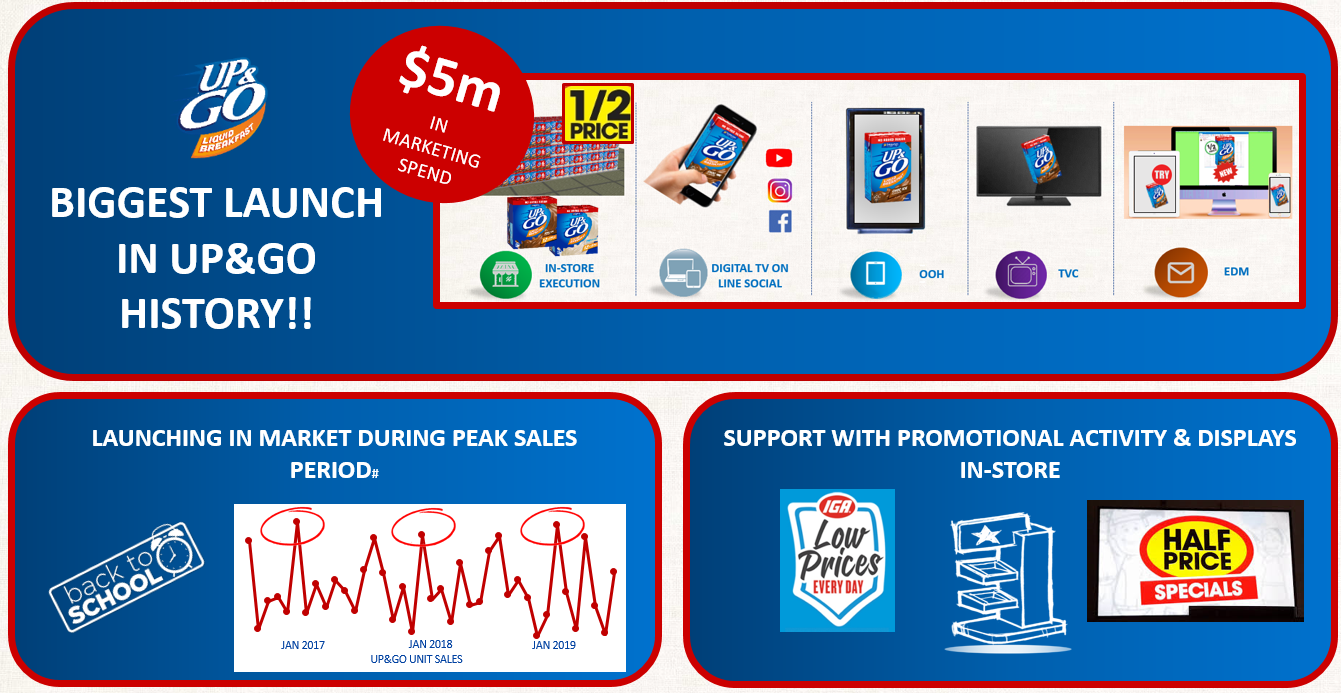 PRICE & PROMOTIONS ALIGNED WITH CORE RANGE
AVAILABLE IN CHOC ICE & VANILLA ICE 3PKs, 6PKs
AVAILABLE TO ORDER JANUARY 2020
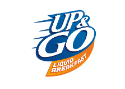 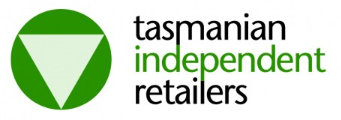 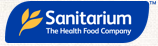